Knihovna CMTF UP
Úvodní průvodce
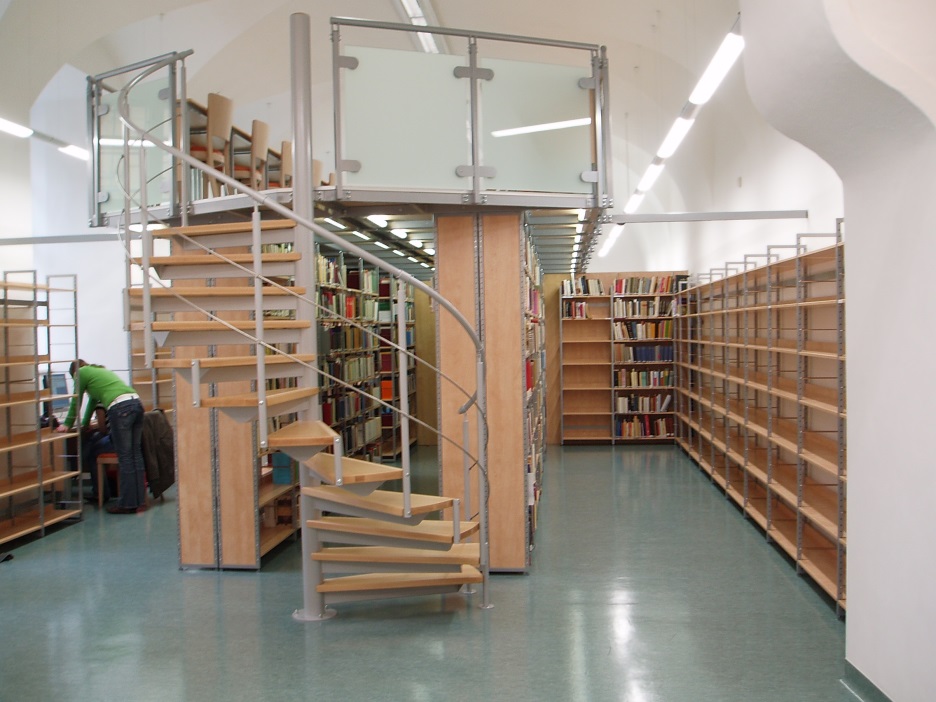 Personální obsazení
Mgr. Jiří Piáček – vedoucí knihovny
Mgr. Petra Juráňová
Mgr. Hana Frycová
Mgr. Lada Polláková
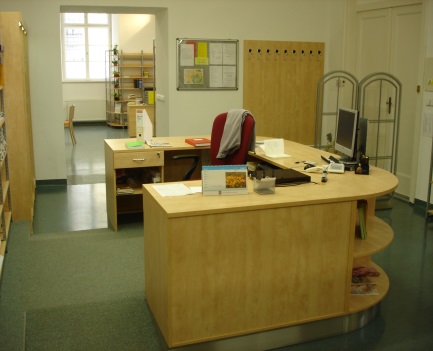 Výpůjční doba
PO 9:00 – 18:00
ÚT 9:00 – 16:00
ST 9:00 – 18:00
ČT 9:00 – 16:00
PÁ 9:00 – 13:00
So 9:30 – 13:30
Profil fonduKnihovna obhospodařuje cca 50 000 knih, 1/3 z nich je umístěna na katedrách.
Jádro fondu 
teologie
biblistika 
liturgika 
filosofie 

Hraniční obory 
historie
sociologie
právo
psychologie
pedagogika apod.
Vybavení knihovny
V knihovně je 11 studijních míst  a 2 multimediální pracoviště
Na galerii je 16 studijních míst s možností připojení notebooků do sítě 
V knihovně je i wifi, návod pro připojení naleznete na wiki.upol.cz
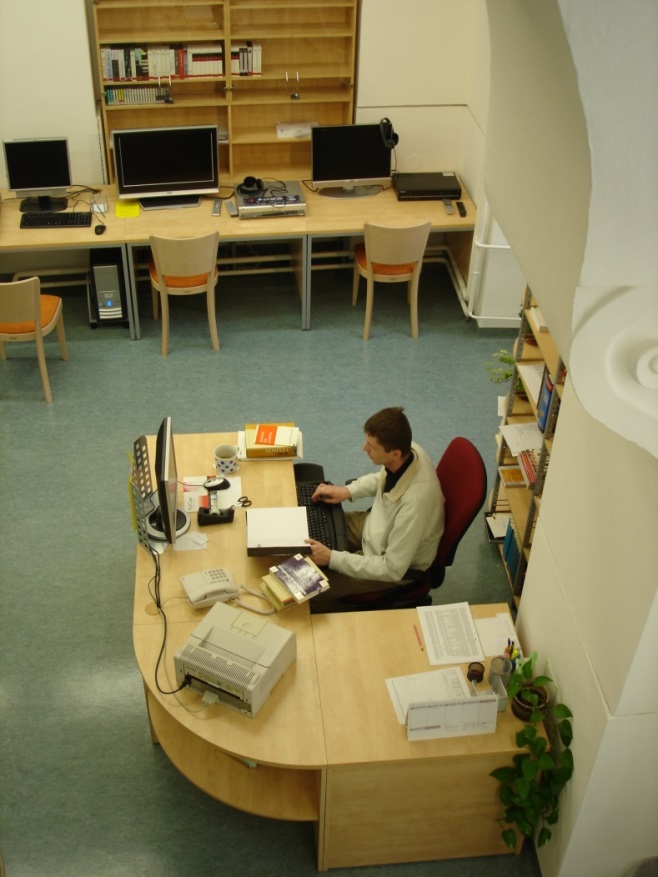 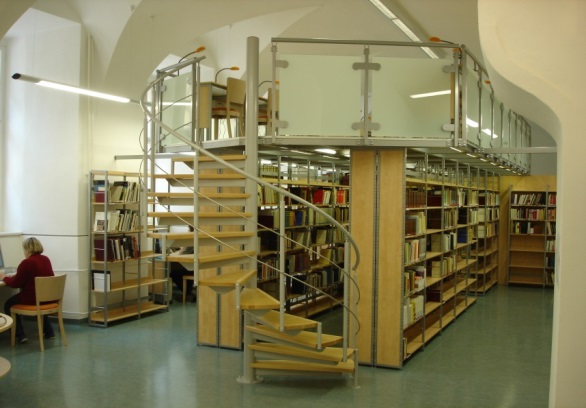 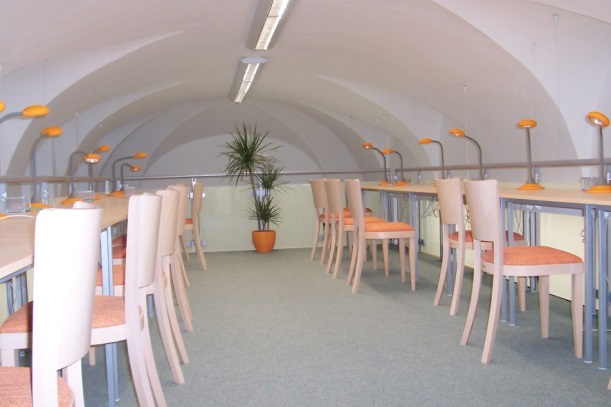 Půjčovna
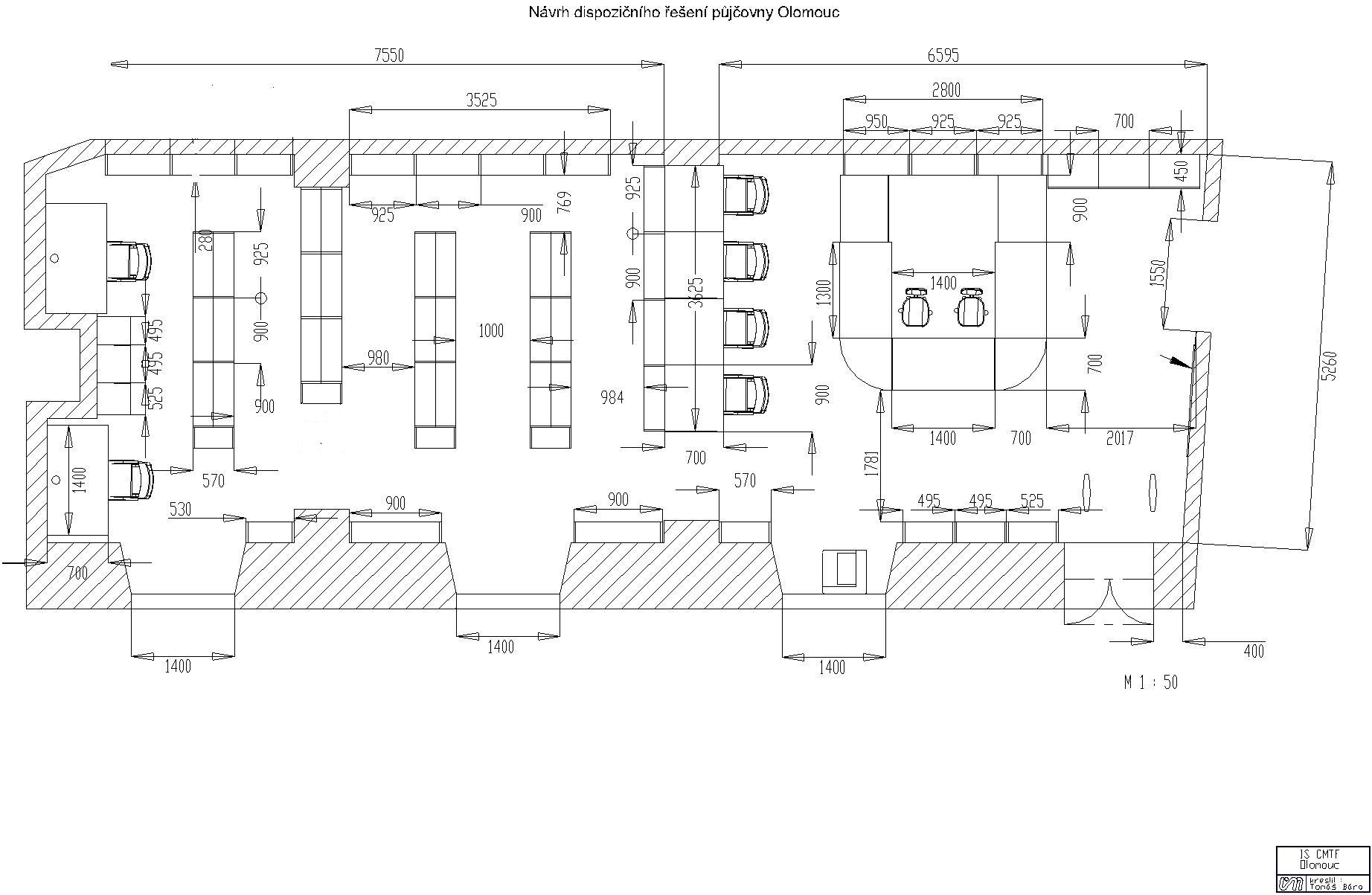 Studovna a sklad
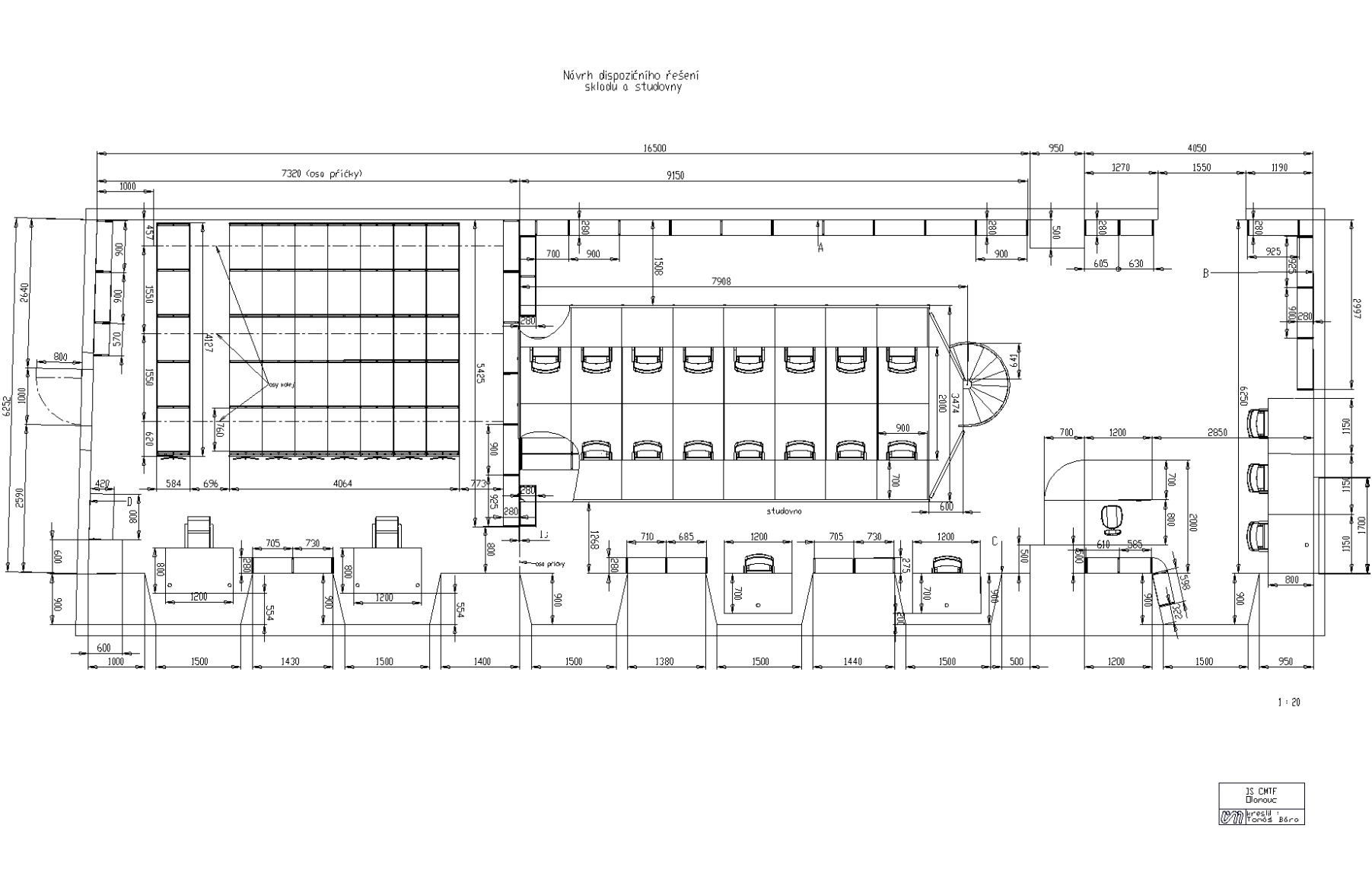 Stránky Knihovny UP najdete na adrese
http://knihovna.upol.cz
Katalog Knihovny UP
Na webových stránkách Knihovny UP najdete řadu užitečných informací a odkazů. 
Jedná se zejména o Souborný katalog, to znamená, že zde najdete všechny knihy ve fondu Knihovny UP na všech jejích pracovištích. Knihy jsou zpracovávány v systému Advanced Rapid Library (ARL).
Půjčovat si můžete nejen na své mateřské fakultě, ale i absenční výpůjčky v Ústřední knihovně a knihovnách ostatních fakult.
DŮLEŽITÉ UPOZORNĚNÍ: Britské centrum je sice součástí Knihovny UP, ale má samostatný knihovní řád a jeho služby jsou placené.
Informační zdroje
Doporučujeme Vaší pozornosti také odkaz na        E-zdroje.   Najdete tam seznam databází zakoupených KUP ale i volně  dostupných.   
Na stránkách Knihovny UP najdete i další užitečné informace -  otevírací doby knihovny, knihovní řád apod. 
Doporučujeme si stránky knihovny pozorně projít. A zejména Vás zveme navštívit  stránky Knihovny CMTF.
Kategorie čtenářů
Kategorie „A“ - maximální počet výpůjček 20
(učitelé, vědečtí pracovníci a účastníci doktorandského studia UP)

Kategorie „B“ - maximální počet výpůjček 15
	(studenti, zaměstnanci a absolventi UP)

Kategorie „C“ – bez možnosti absenční výpůjčky (odborná veřejnost stojící mimo UP)

Kategorie „D“ - maximální počet výpůjček 5
	(instituce, organizace, podniky, sdružení)
Kategorie knih
Prezenční výpůjčka – pouze do studobny (nelze půjčit domů) (knihy se signaturou na červeném podkladu, knihy z kateder, všechny časopisy, vybrané netištěné dokumenty – CD-ROM apod.)

Absenční výpůjčka – na 30 dní

Krátkodobá výpůjčka – na 14 dní 
	(beletrie v Ústřední knihovně UP)
Knihy jsou v knihovně uloženy podle oborů – tematicky.  Ve volném výběru si je můžete vyhledávat sami. Seznam písmenných označení signatur naleznete na nástěnce v knihovně.
Knihy se signaturou X jsou umístěné ve skladu, kam uživatelé nemají přístup. Knihovnice je přinese na požádání. Funkce rezervace ze skladu v katalogu knihovny se týká titulů ze skladu ústřední knihovny!
Vedle výpůjčního pultu je regál s časopisy. Jsou zde umístěna čísla aktuálních ročníků. Starší ročníky opět přinese knihovnice na požádání ze skladu.
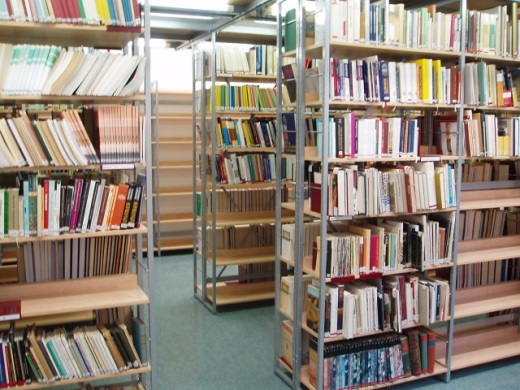 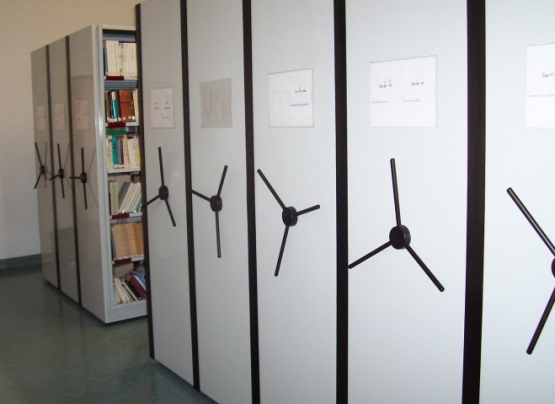 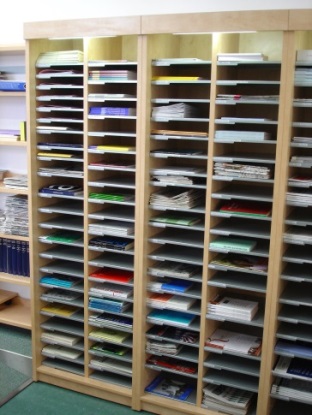 Prodloužení
Výpůjčku si mohou uživatelé z řad studentů 3x prodloužit, není-li již překročena výpůjční doba a není-li prodlužovaný titul rezervován pro jiného čtenáře.
Upozornění k výpůjčkám:
Při překročení výpůjční doby je čtenáři účtována pokuta 	ve výši  2,- Kč denně za každý dokument 
Knihovna UP zasílá na univerzitní e-mailové adresy 	uživatelů upozornění na rezervace připravené                	k vyzvednutí a na konec výpůjční lhůty                   	u vypůjčených dokumentů.
E-mailem jsou rozesílány upomínky (1.-5.) na nevrácené 	dokumenty.
Každý uživatel si může nastavit přeposílání univerzitní 
   	e-mailové pošty na soukromou e-mailovou adresu: www.upol.cz -> Portál -> Administrativa -> Návody a nápovědy -> E-mail pro studenty
Otevírací doby katedrových knihoven
	se aktualizují v průběhu měsíce října. 
	
Knihy z kateder lze studovat pouze prezenčně. 
	
Jsou primárně určeny pro vyučující.
Čtenářské konto
Na webové stránce katalogu si můžete otevřít své čtenářské konto.

www.upol.cz -> Knihovna -> Katalogy ->  Souborný katalog -> Přihlášení

Čtenářské konto aktivuje na požádání knihovnice – nastaví heslo XXX – při prvním přihlášení si toto heslo změníte (musí mít alespoň 6 znaků).

Po přihlášení můžete kontrolovat své výpůjčky, prodlužovat knihy (pokud už neproběhla výpůjční doba), provádět rezervace – jen u knih, které jsou absenční a jsou rozpůjčené.
Čtenářské konto
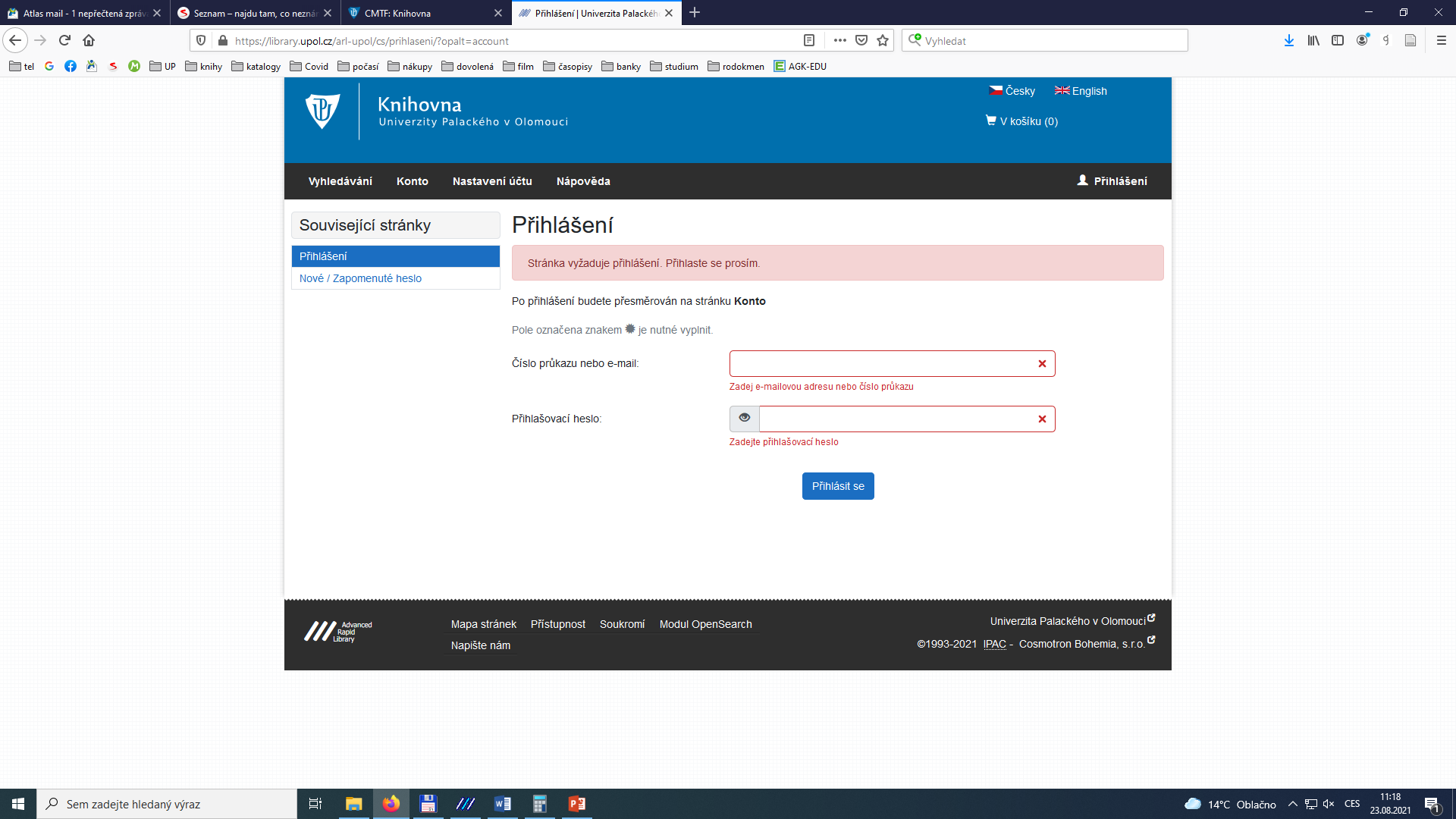 Kopírování
V knihovně lze kopírovat a tisknout z počítačů prostřednictvím kopírky firmy TARAN. 
Na ISIC karty si nabijete kredit u knihovnice. 
			 1 stránka - 1,20 Kč. 
Tento kredit platí na všech pracovištích knihovny UP. V kterékoli z nich si můžete kredit opětovně dobít. 
Je výhodnější vložit si vyšší částku. Ušetříte si tak čekání na dobití, je-li v knihovně větší provoz. Minimum je v naší knihovně 30,- Kč. Případný zůstatek lze v závěru studia vybrat zpět.
POZOR! – Neplést si s kreditem na obědy.
Prodej
V Knihovně CMTF můžete zakoupit vybrané tituly knih.
Ceník je vyvěšen na nástěnce vlevo od dveří do knihovny.
Taktéž lze zakoupit vybrané propagační předměty fakulty.
Přejeme Vám hodně úspěchů ve studiu a příjemnou spolupráci s naší knihovnou i ostatním složkami Univerzity Palackého.
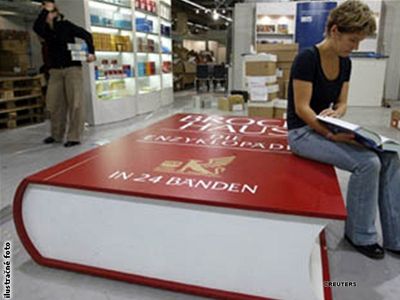